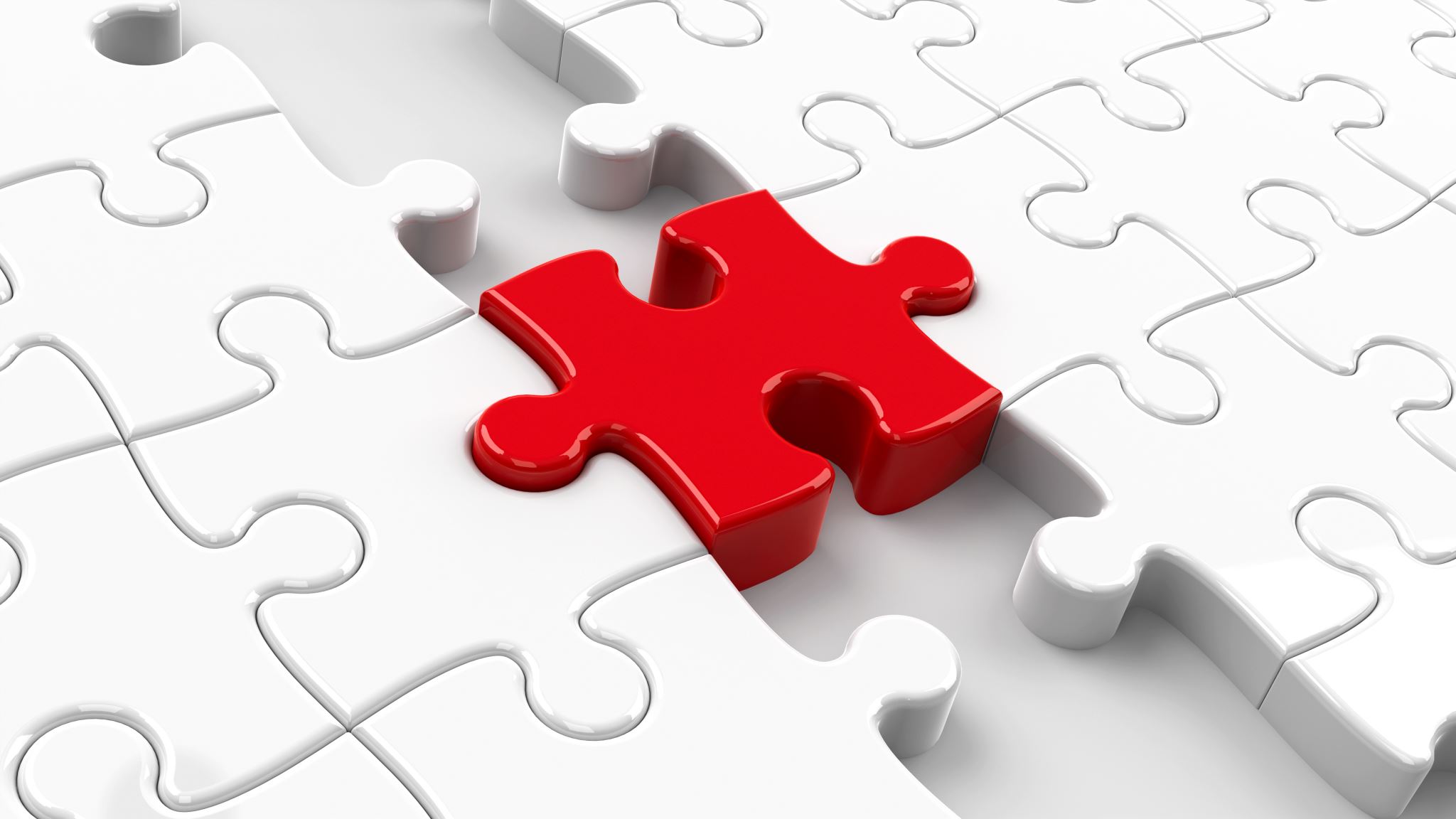 Agenda-setting a framing
Framing a reklama
Způsob prezentace informací může ovlivnit nákupní rozhodnutí
Staví negativní fakta o produktu do pozitivního světla
Prezentují konkurentovy pozitivní stránky v negativním světle
Asian disease problem (Kahneman, Tversky)
The first group of participants was presented with a choice between programs:
Program A: “Out of 600 people, 200 people will be saved.”
Program B: “there is a 1/3 probability that 600 people will be saved and a 2/3 probability that no one will be saved.”

The second group of participants was presented with the choice between the following:
Program C: “Out of 600 people, 400 people will die.”
Program D: “there is a 1/3 probability that nobody will die, and a 2/3 probability that 600 people will die.”
[Speaker Notes: when survival is communicated (positive framing), people tend to choose an option with a certain outcome (risk-averse decision). In contrast, when mortality is communicated (negative framing), people tend to choose an option with an uncertain outcome (risk-seeking decision).]
Asian disease problem (Kahneman, Tversky)
The first group of participants was presented with a choice between programs:
Program A: “Out of 600 people, 200 people will be saved.”
Program B: “there is a 1/3 probability that 600 people will be saved and a 2/3 probability that no one will be saved.”
72 percent of participants preferred program A (the remaining 28%, opting for program B).
The second group of participants was presented with the choice between the following:
Program C: “Out of 600 people, 400 people will die.”
Program D: “there is a 1/3 probability that nobody will die, and a 2/3 probability that 600 people will die.”
In this group, 78% preferred program D, with the remaining 22% choosing program C.
[Speaker Notes: when survival is communicated (positive framing), people tend to choose an option with a certain outcome (risk-averse decision). In contrast, when mortality is communicated (negative framing), people tend to choose an option with an uncertain outcome (risk-seeking decision).]
Asian disease problem (Kahneman, Tversky)
Framing a reklama: Loss framing
vyvolává strach a varuje před negativními důsledky
inzerent ukazuje , co zákazník ztratí, když nebude jednat v souladu s reklamním sdělením
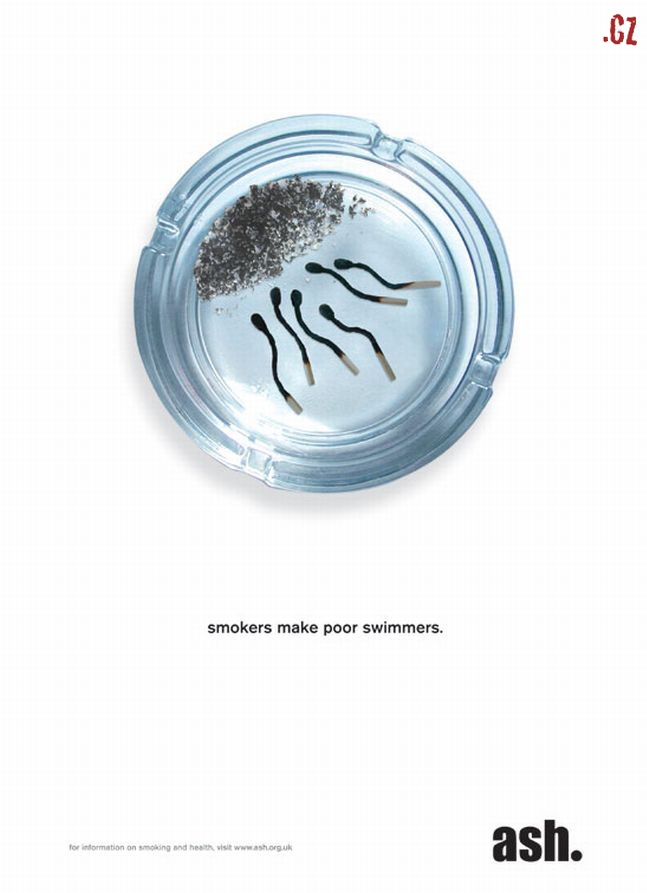 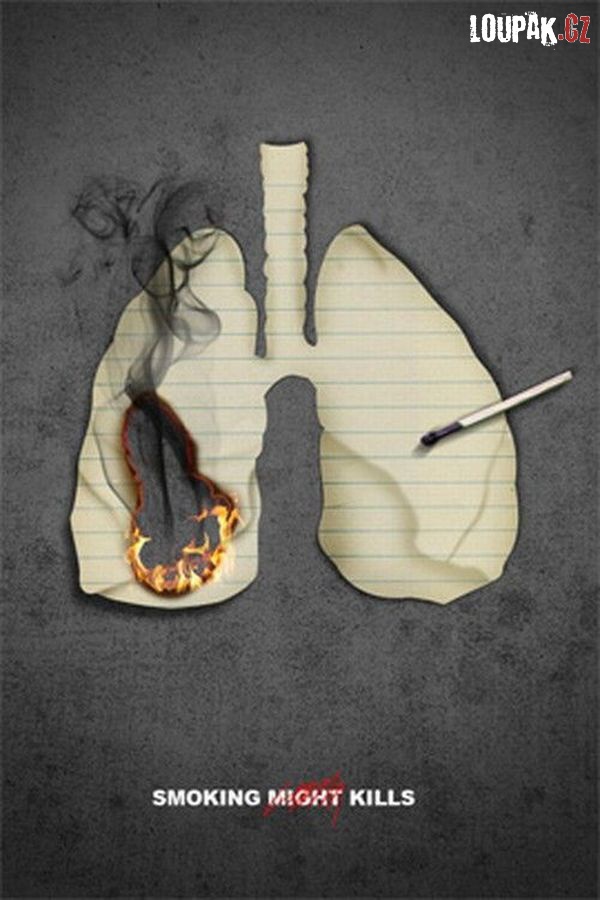 LOSS FRAMING
Framing a reklama: gain framing
co zákazník získá
například reklamy na produkty zubní péče používají gain framing, aby ukázaly benefity pravidelné péče o zuby
také často implikují další benefity – lépe vypadající úsměv dělá zákazníka atrakativnějšího pro potenciální partnery
GAIN FRAMING
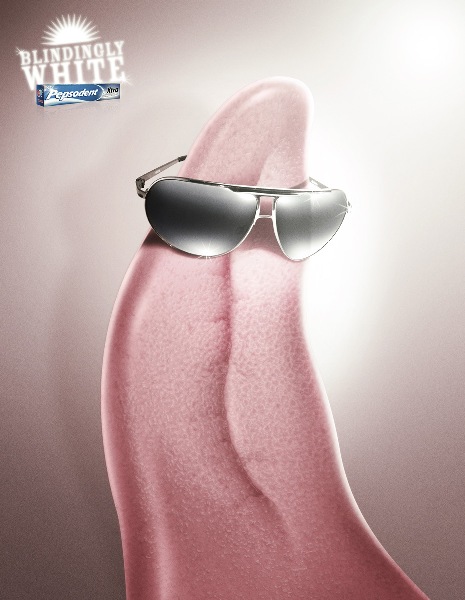 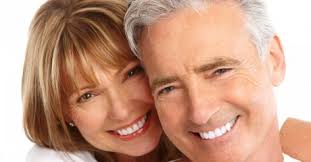 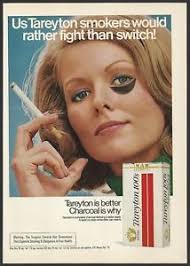 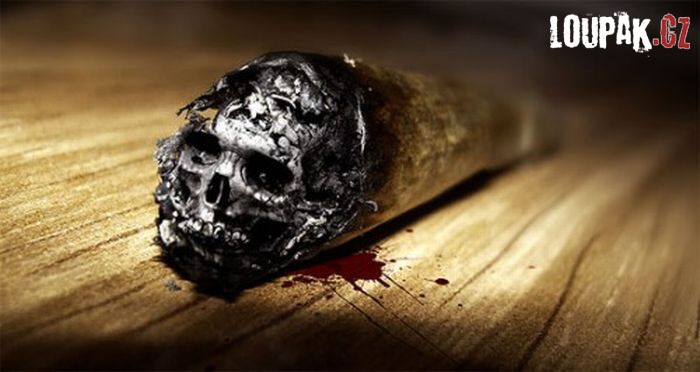 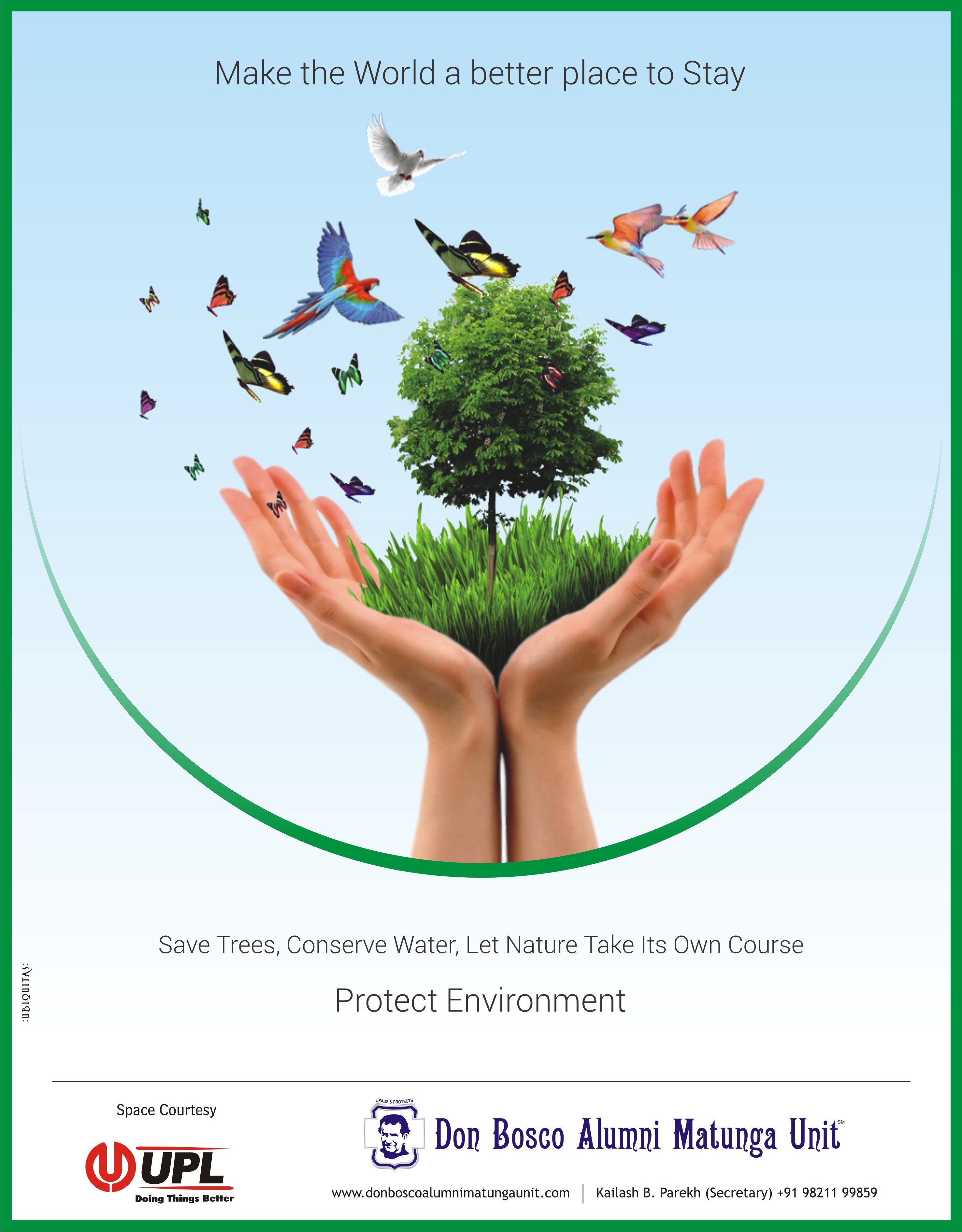 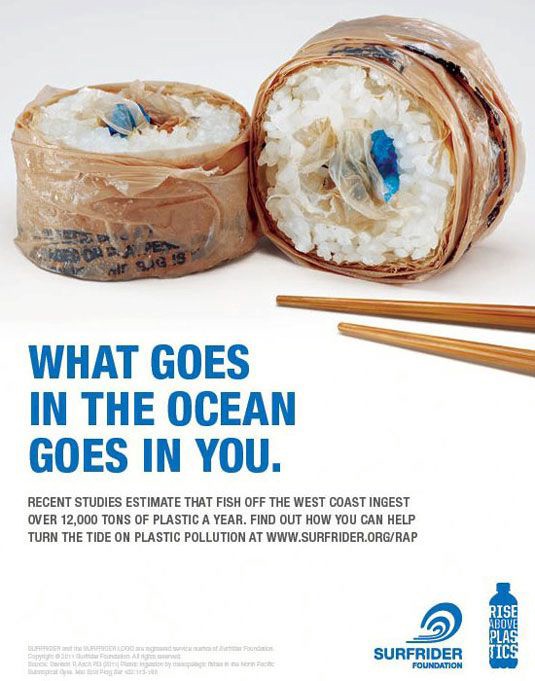 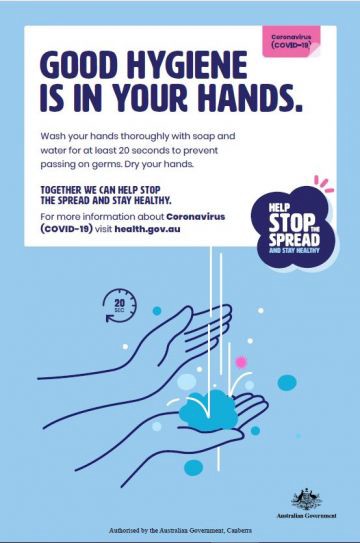 Positive vs. negative
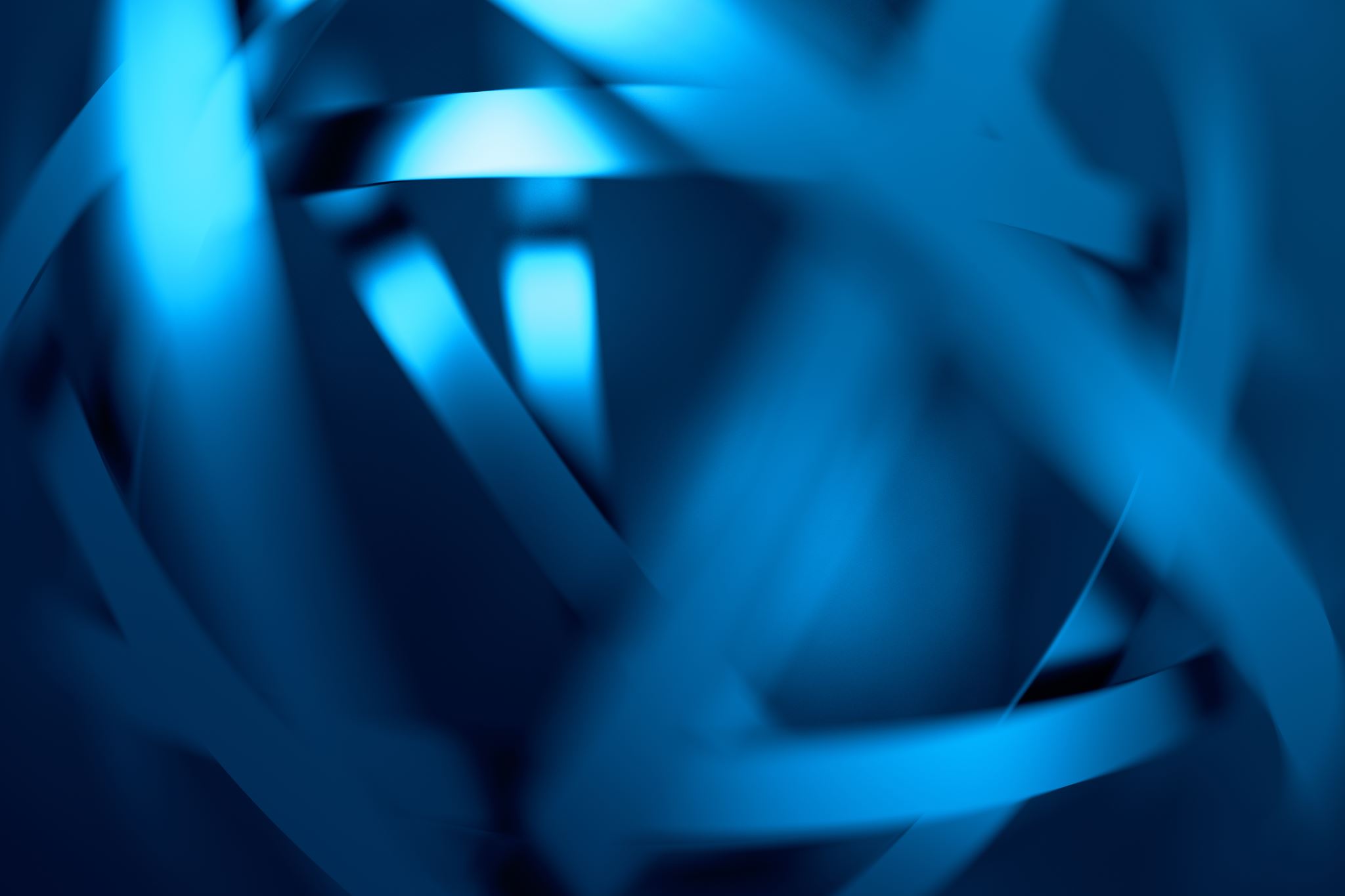 Framing a reklama: statistical framing
reklamní tvůrci často užívají stejnou statistiku k potvrzení nebo vyvrácení stejného tvrzení současně
STATISTICAL FRAMING
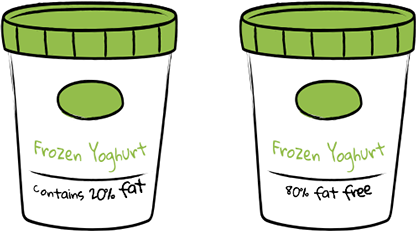 Framing a reklama: jazyk
užívání slov, která vytvářejí pozitivní emocionální rámec
automobil: luxusní/komfortní vs cenově dostupný/spolehlivý
Stereotypy v reklamě
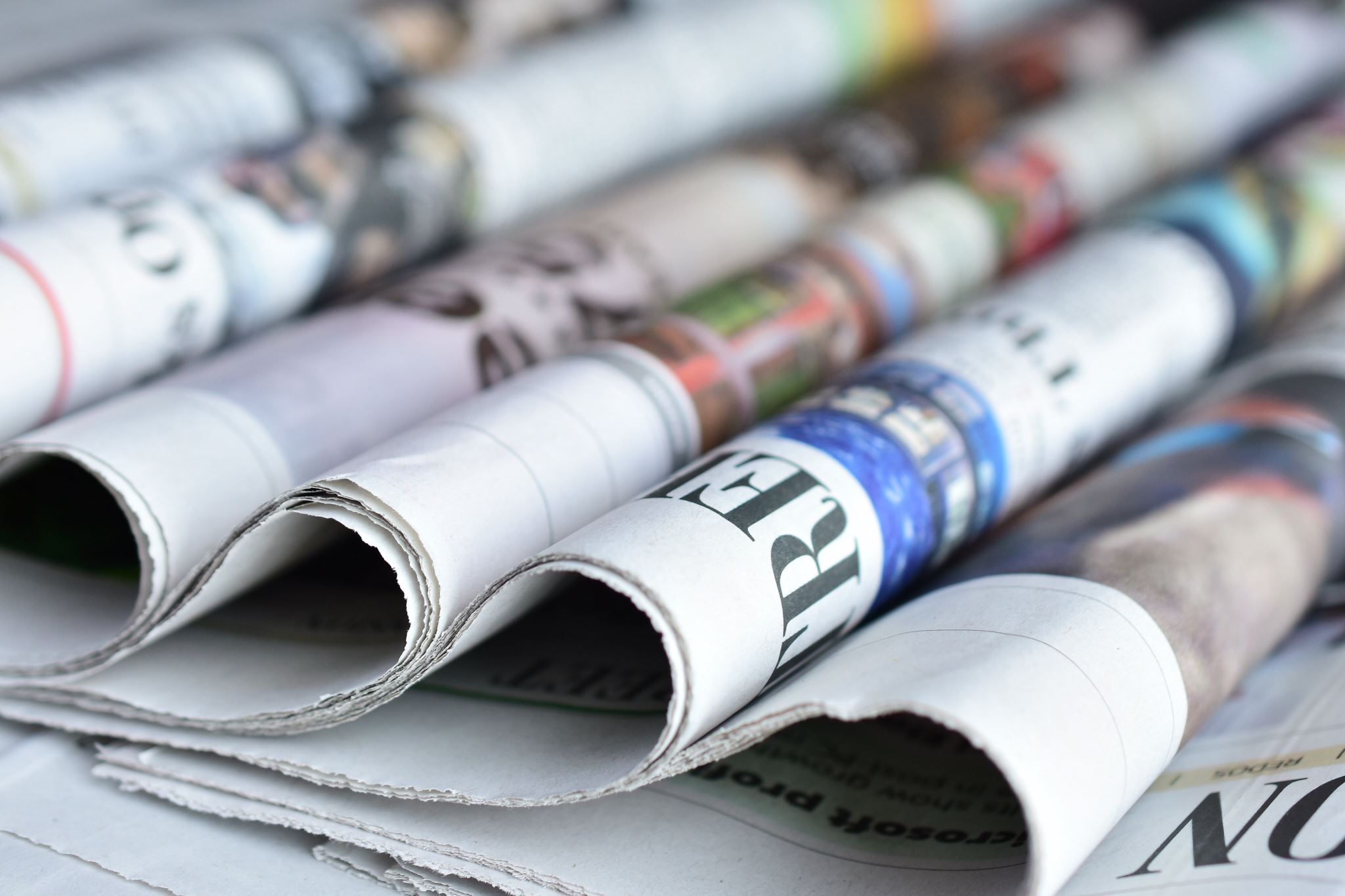 Skupinová práce
Najděte reklamy, které zobrazují stereotypy
Najděte reklamy, které zpochybňují/boří stereotypy
Co konkrétně je na reklamě stereotypního/boří stereotypy?
Jak se v konkrétní reklamě vyhnout stereotypu?
Jak podle stereotypů vypadá typický čtenář časopisu?
Moodle – časopis, jména, odpovědi na otázky